Konferencia SsFZ – Mládežnícky futbal, Banská Bystrica, 13.4. 2016
Zelená karta – Fair play projekt SFZ 

Úsek mládeže a rozvoja, Grassroots,  Slovenský futbalový zväz
Zelená karta – Fair play projekt SFZ
CIEĽ:

- zlepšiť správanie sa rodičov v hľadisku pred, počas a po zápasoch v mládežníckych kategóriách

KONCEPT:

- Kódex slušného správania pre rodičov

- Cieľová skupina: rodičia hráčov a hráčok

- Obsahuje 8 bodov
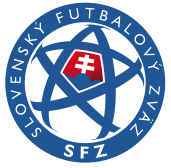 Zelená karta – Fair play projekt SFZ
KÓDEX SLUŠNÉHO SPRÁVANIA SA PRE RODIČOV OBSAHUJE NASLEDOVNÉ PRAVIDLÁ:

- Ďakujeme, že ste naši verní fanúšikovia. Futbal je hra a hráme ju aj pre vás.


- Ďakujeme, že nás podporujete a tlieskate, aj keď sa nám nedarí.


- Chceme vyhrať, ale nevadí nám, keď si len zahráme pre zábavu, pretože my futbal milujeme.


- Neraďte nám ako treba hrať, máme na to svojho trénera.
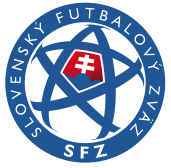 Zelená karta – Fair play projekt SFZ
KÓDEX SLUŠNÉHO SPRÁVANIA SA PRE RODIČOV OBSAHUJE NASLEDOVNÉ PRAVIDLÁ:

- Ďakujeme, že rešpektujete nášho súpera a jeho fanúšikov.


- Ďakujeme, že nenadávate rozhodcovi, on pozná pravidlá najlepšie.


- Ďakujeme, že ste nám vzorom a nepodporujete nešportové správanie.


- Ďakujem, že podporujete fair play spôsoby počas zápasu.
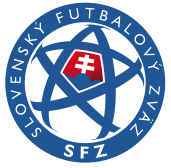 Zelená karta – Fair play projekt SFZ
KÓDEX PRE RODIČOV :
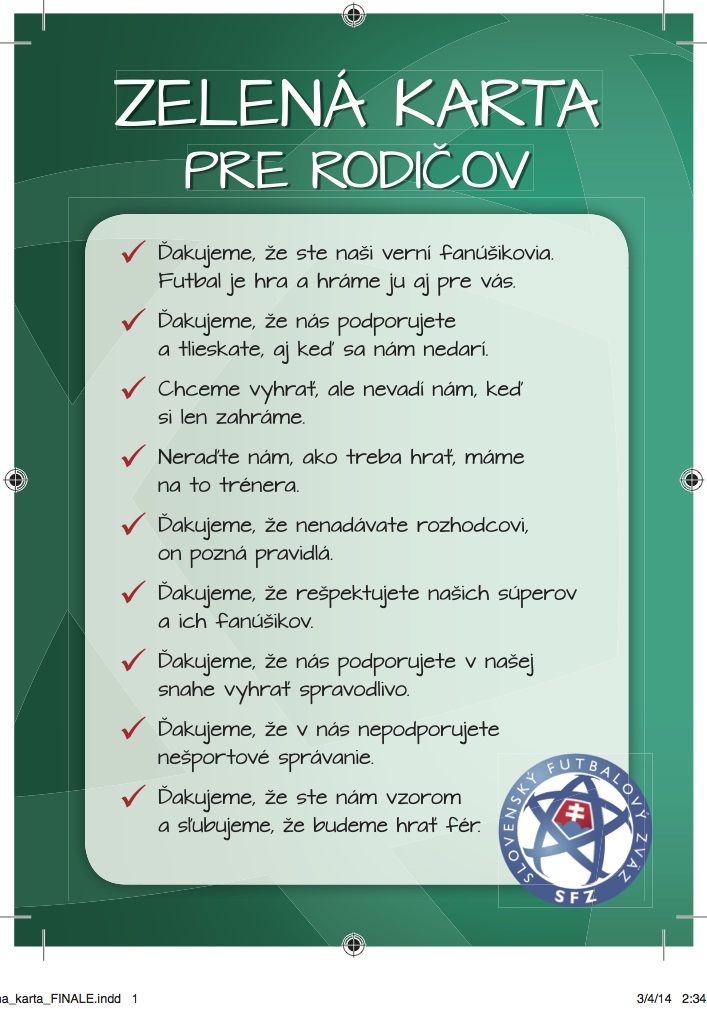 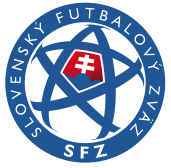 Zelená karta – Fair play projekt SFZ
KÓDEX PRE RODIČOV :
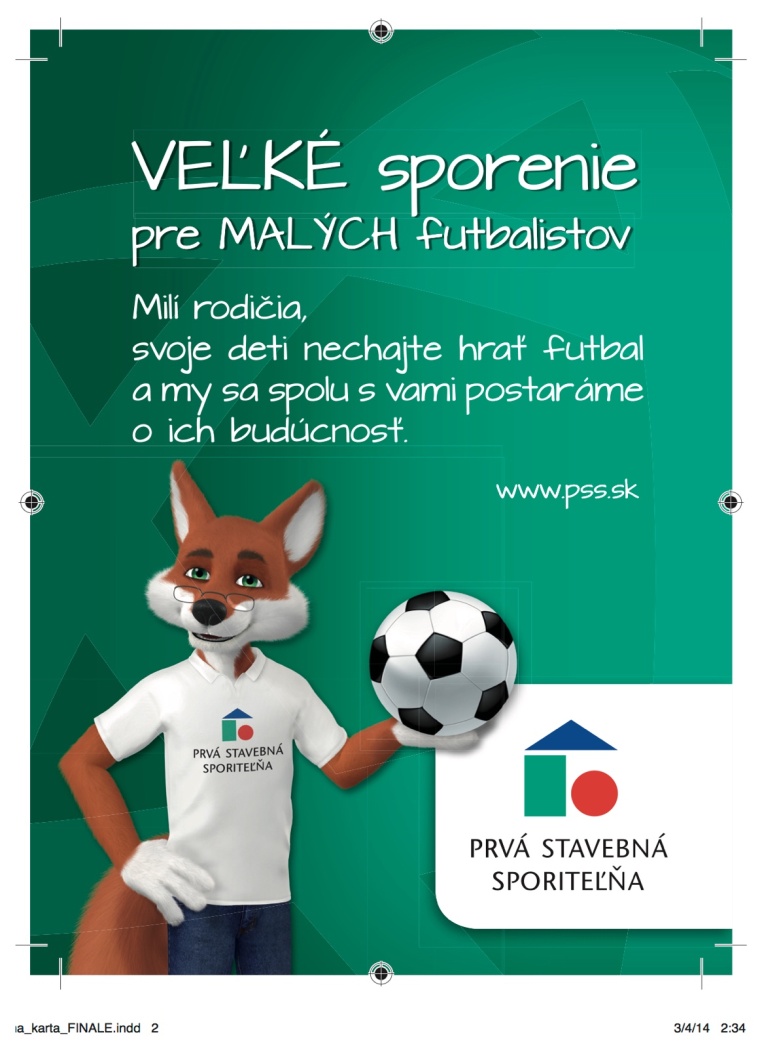 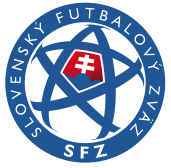 Zelená karta – Fair play projekt SFZ
REALIZÁCIA – 2 spôsoby

- 1.spôsob:


Zelenú kartu prinesie a odovzdá každý hráč svojmu rodičovi v hľadisku po podaní si rúk
 

pred začiatkom zápasu v mládežníckych kategóriách
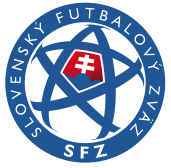 Zelená karta – Fair play projekt SFZ
KEDY a KDE – 1.spôsob:

- Slovenský futbalový zväz (SFZ) realizoval projekt na zápasoch riadených SFZ v kategóriách U12 and U13 počas 1 mesiaca

- 1 družstvo realizovalo projekt 2-krát za mesiac 
(tzn. na domácom a aj na zápase vonku s cieľom zapojiť čo najväčší počet rodičov hráčov)

- projekt bol realizovaný 2-krát za rok, na 56 zápasoch v Máji 2014 a na 56 zápasoch v Októbri 2014 v obidvoch kategóriách

- Celkový počet: 

12.000 zelených kariet bolo odovzdaných rodičom na celom Slovensku
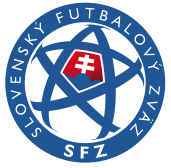 Zelená karta – Fair play projekt SFZ
FOTKY:
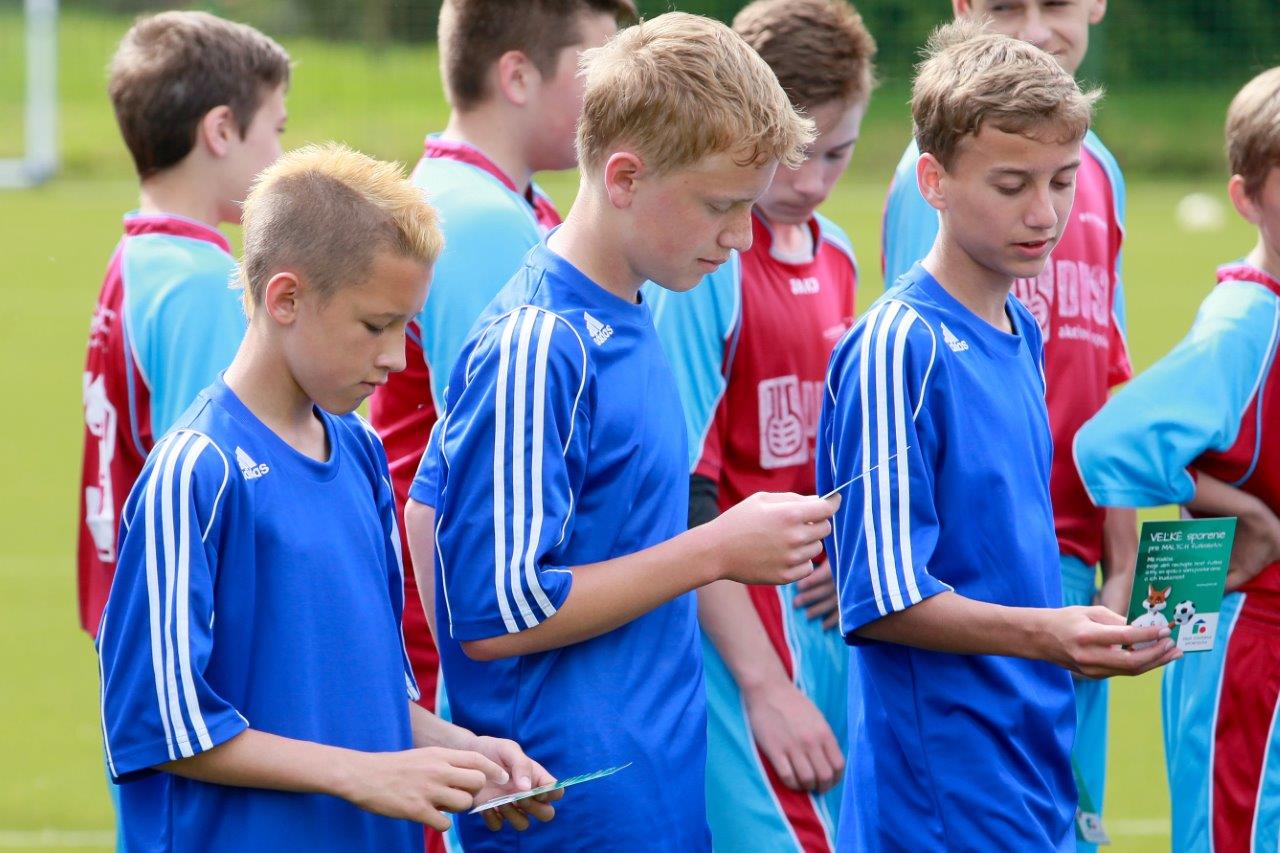 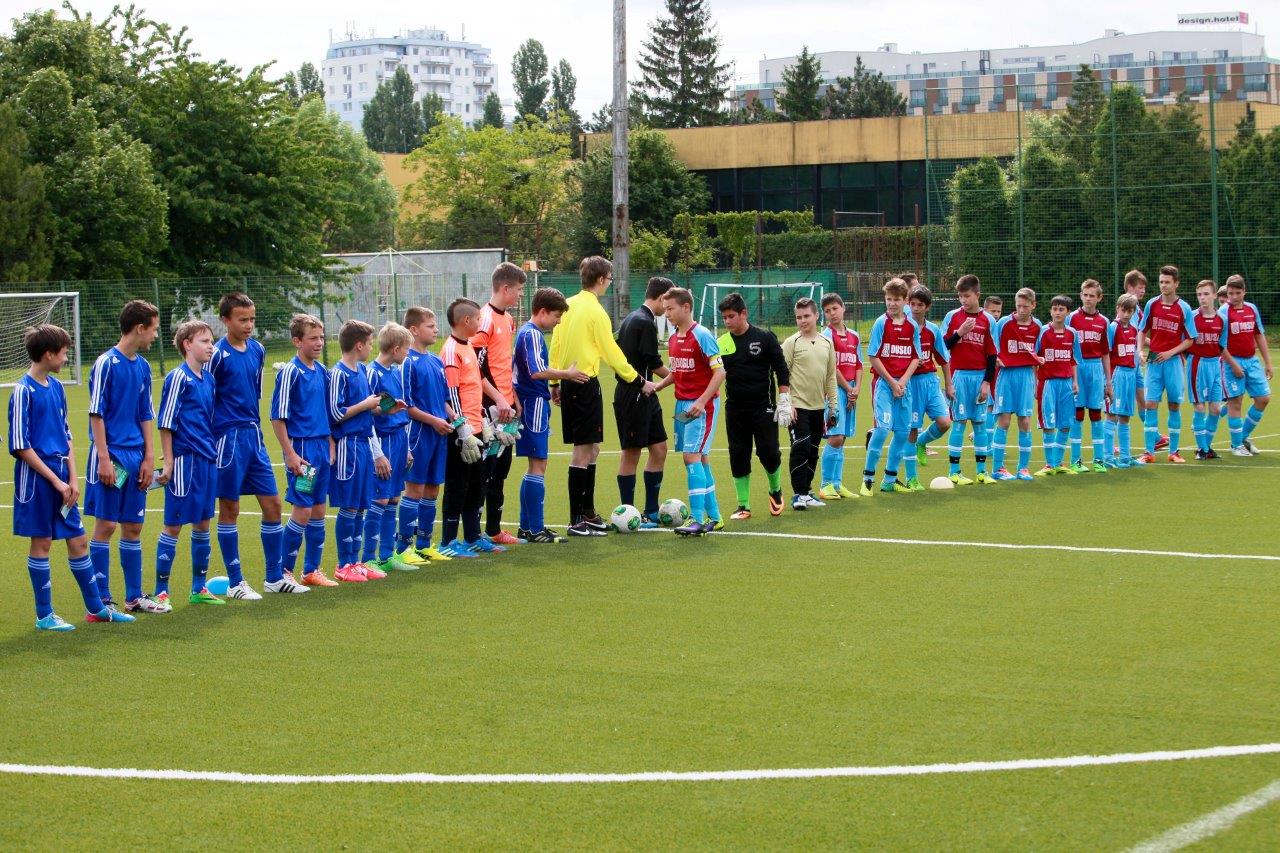 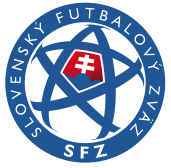 Zelená karta – Fair play projekt SFZ
FOTKY:
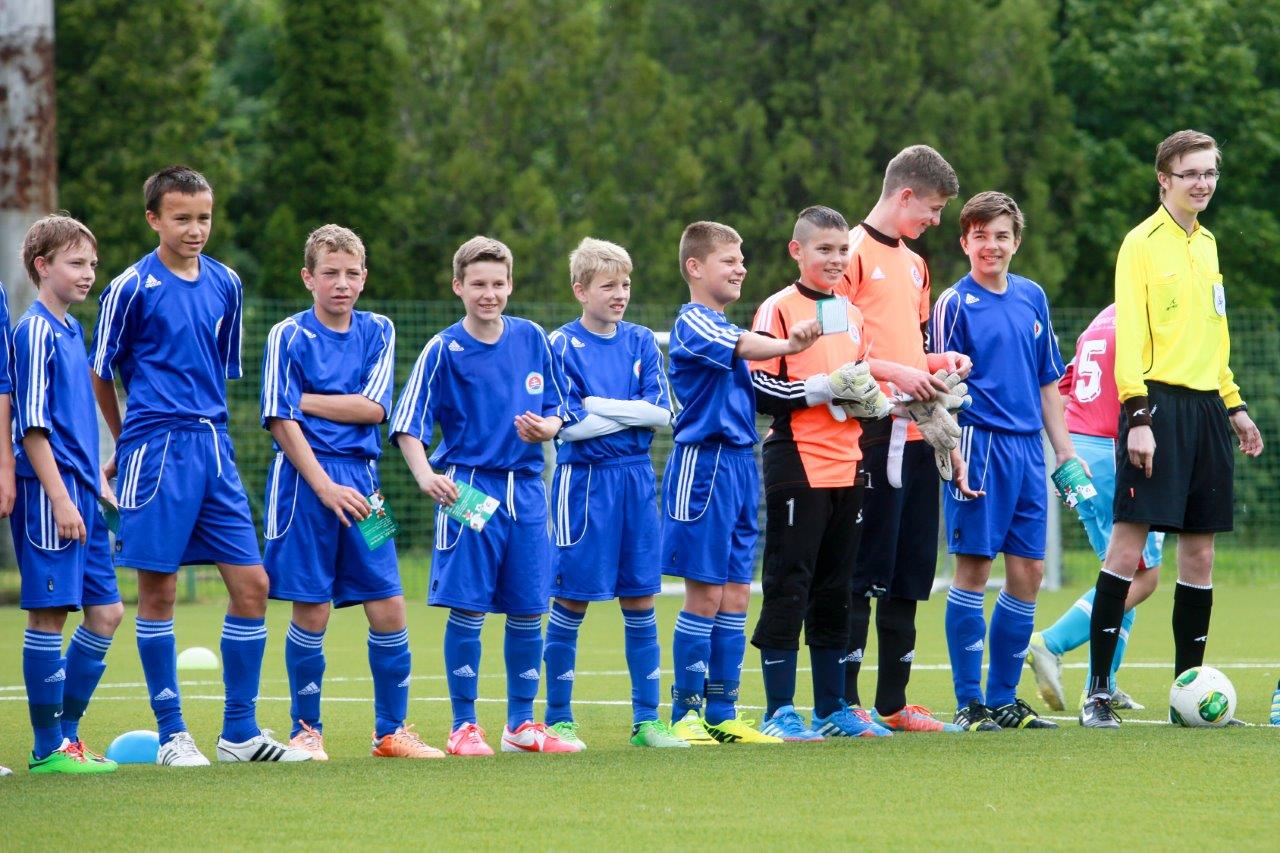 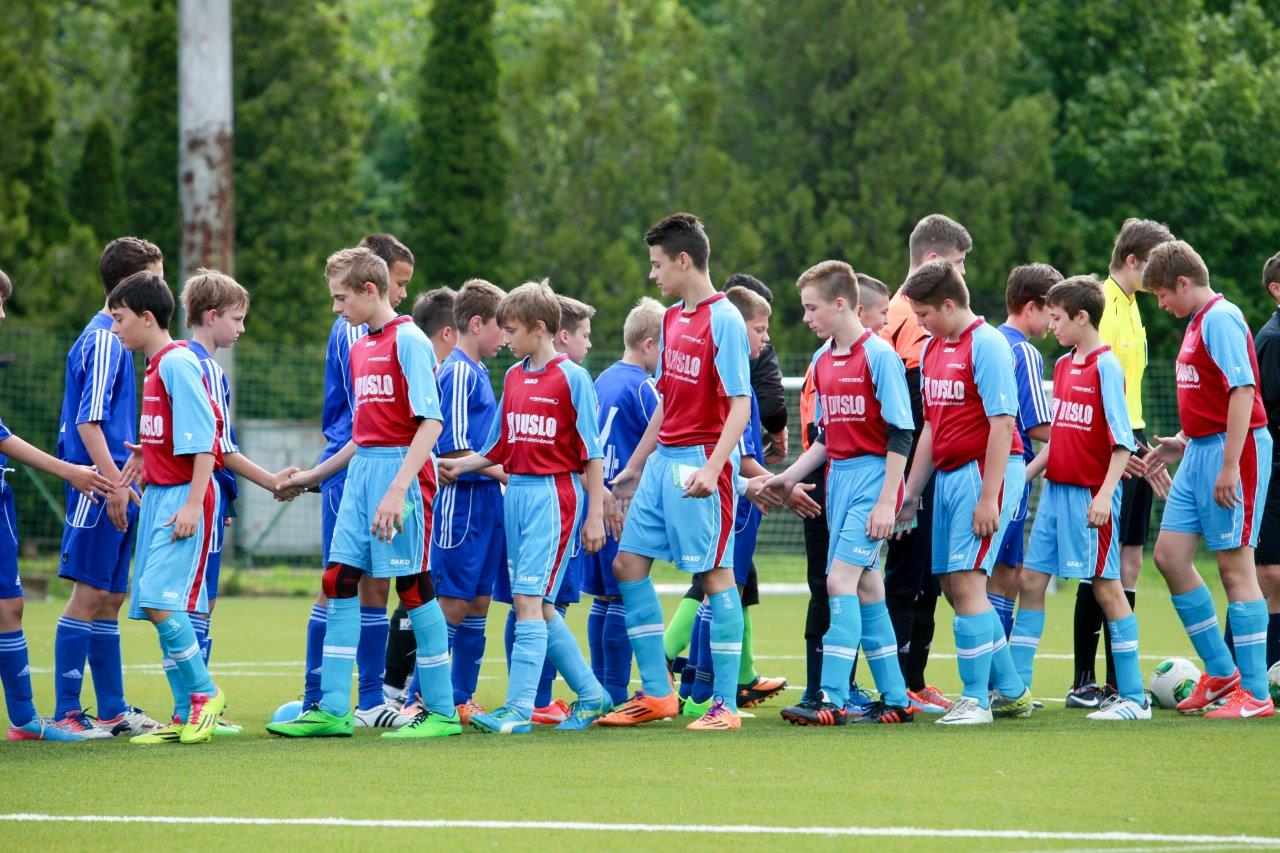 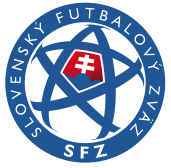 Zelená karta – Fair play projekt SFZ
FOTKY:
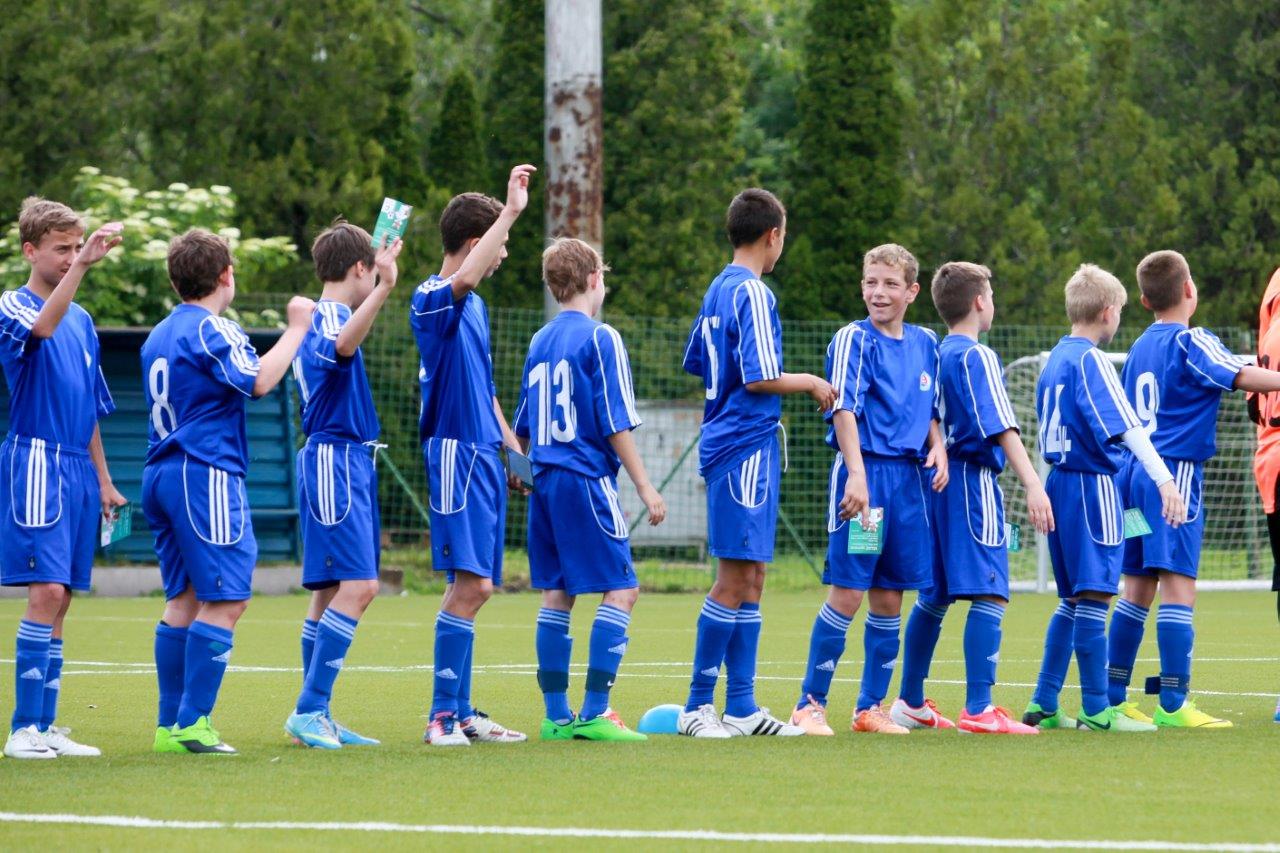 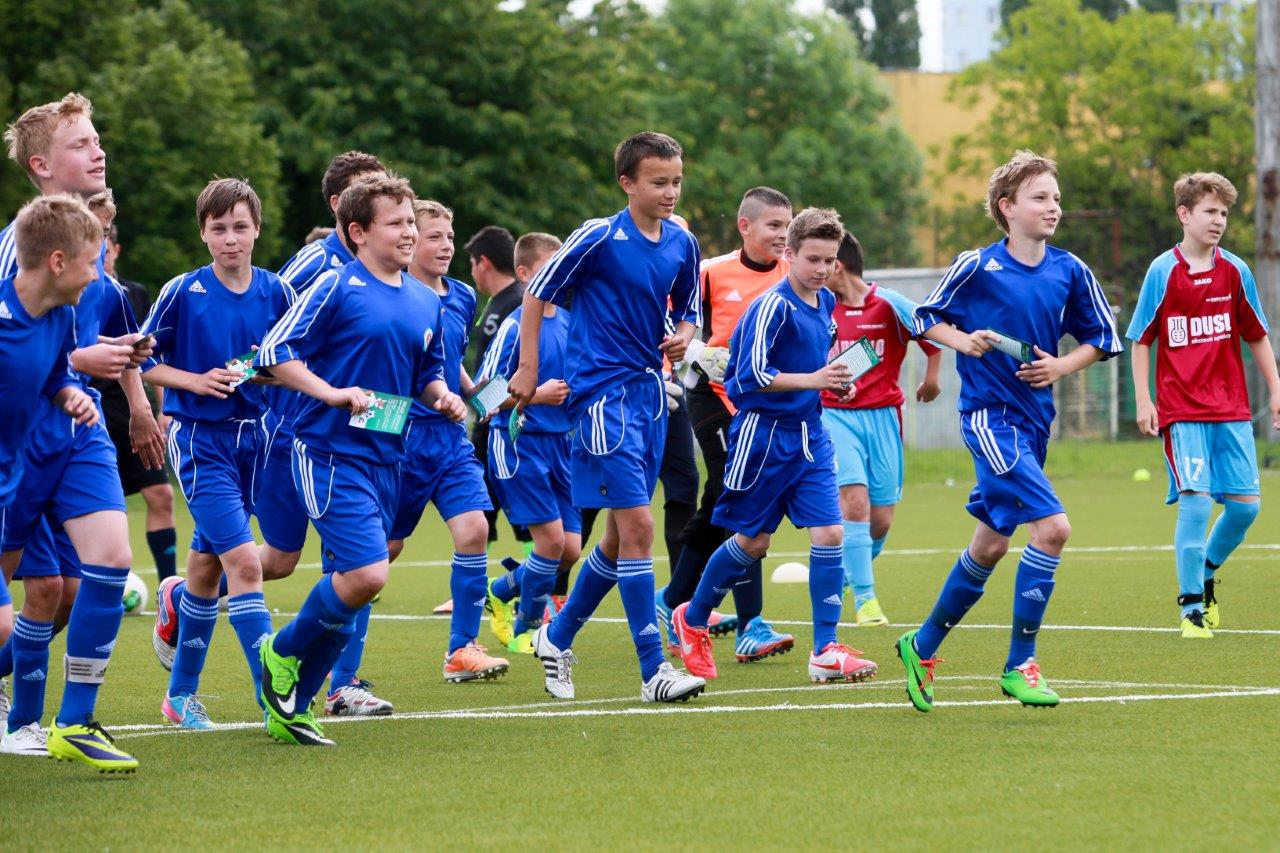 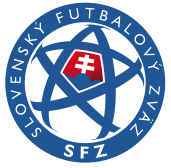 Zelená karta – Fair play projekt SFZ
FOTKY:
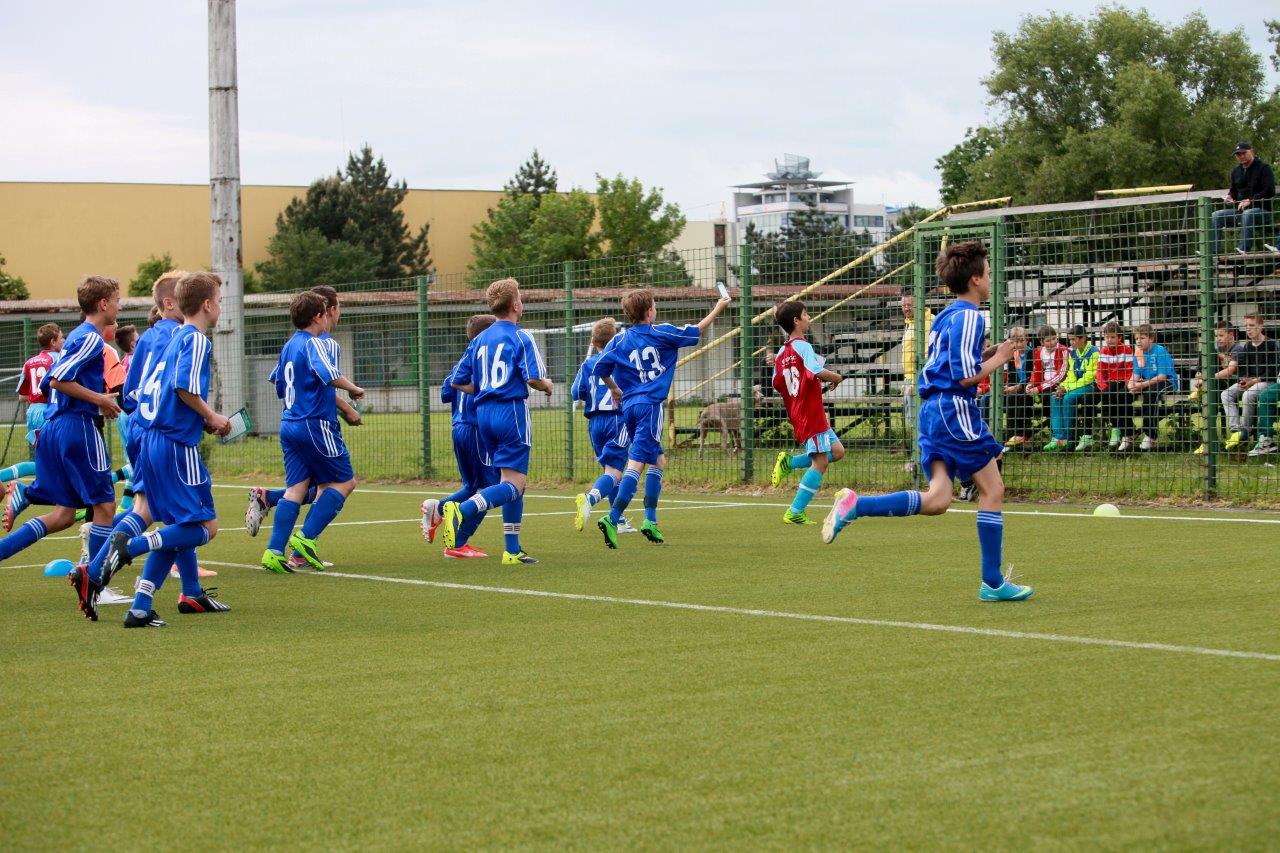 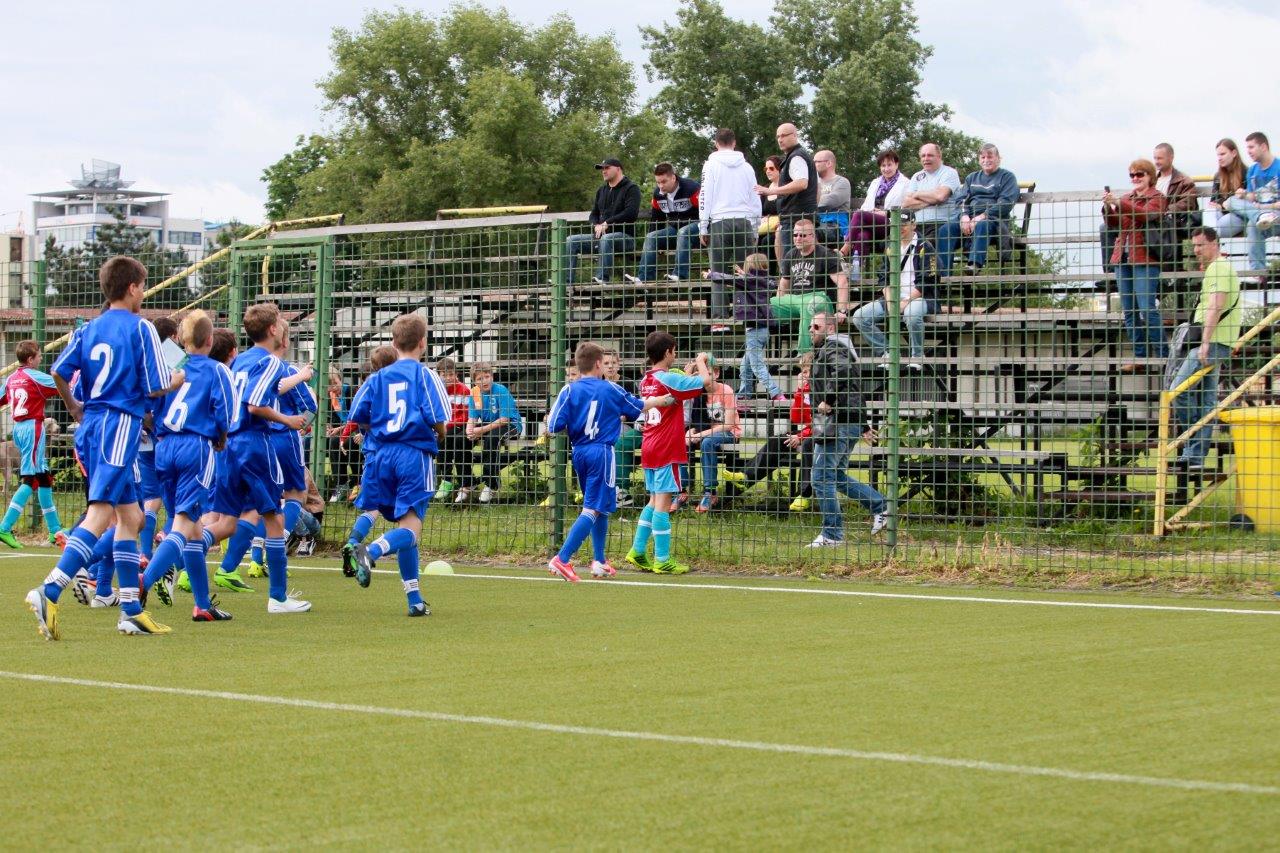 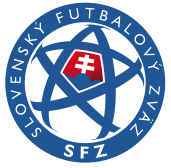 Zelená karta – Fair play projekt SFZ
FOTKY:
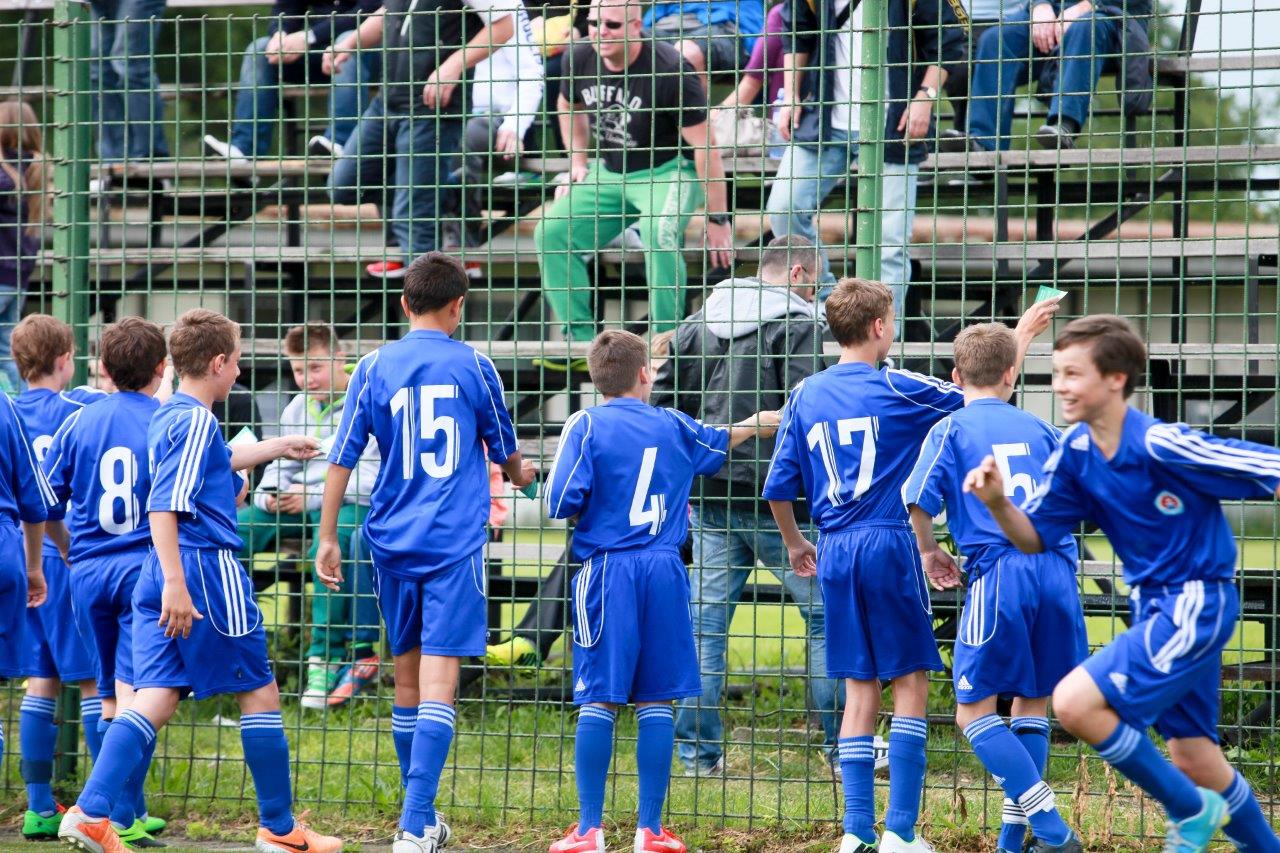 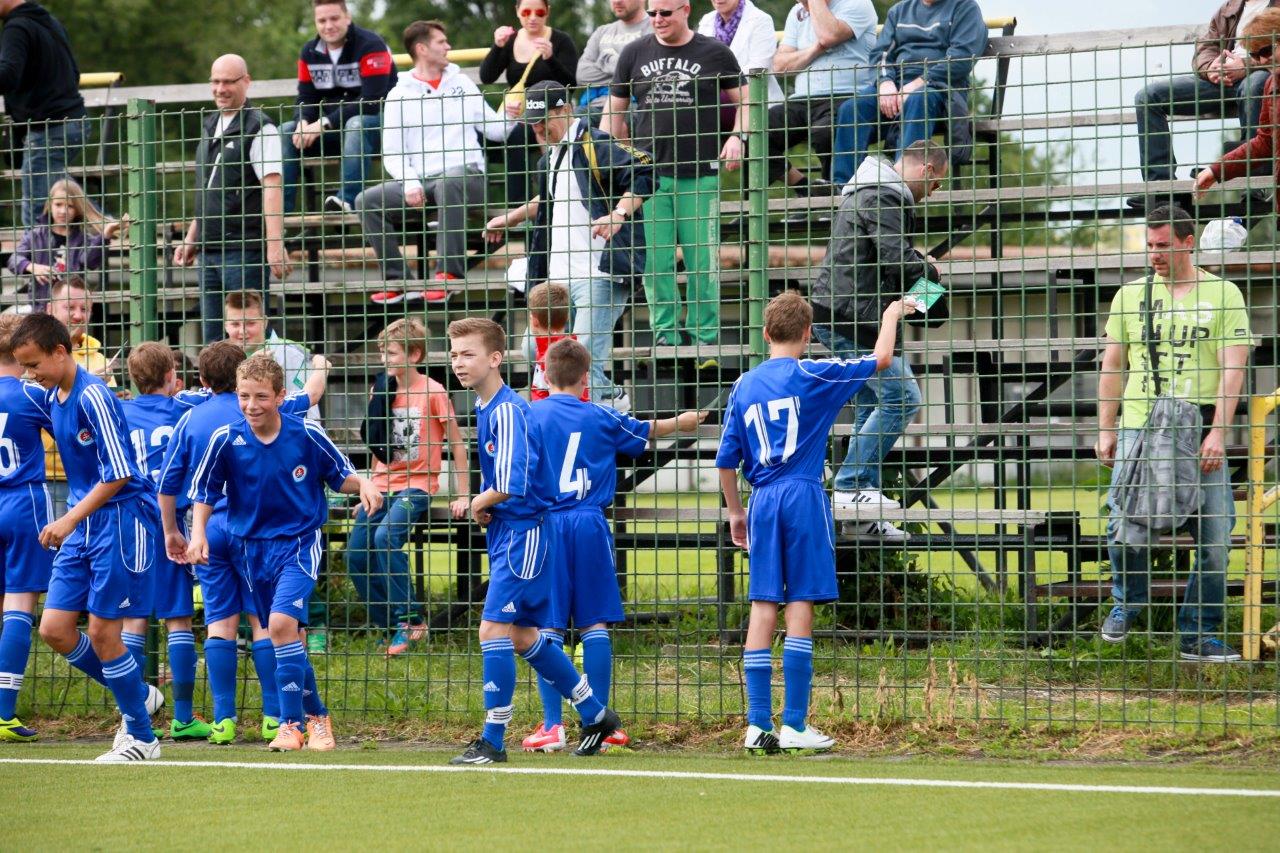 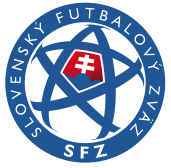 Zelená karta – Fair play projekt SFZ
REALIZÁCIA:

- 2.spôsob:

Počas zápasu v prerušenej hre rozhodca ukáže a odovzdá zelenú kartu hráčovi toho družstva,

ktorého rodičia sa správajú nešportovo.


Následne zelenú kartu odnesie hráč rodičovi „svojho družstva“ v hľadisku ako upozornenie na 

nešportové správanie sa počas zápasu mládeže...
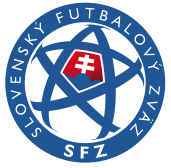 Zelená karta – Fair play projekt SFZ
KEDY a KDE – 2.spôsob:

Slovenský futbalový zväz (SFZ) realizoval projekt ZK v iných Grassroots projektoch SFZ: 

- Klubové programy (Mini Champions Liga U12, Halová 
   sezóna mládeže U13 and U15)

- Školské projekty pre kategórie U10, U13 and U15


- Futbalové festivaly dievčat


Tieto projekty sa hrajú na mini ihriskách (5v5 futbal)
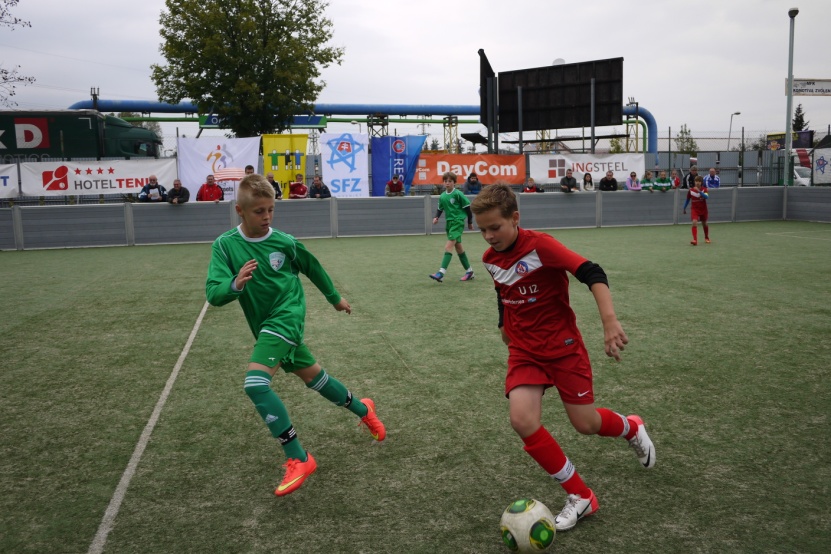 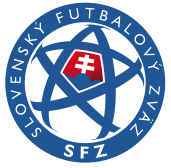 Zelená karta – Fair play projekt SFZ
ZMENY V REALIZÁCII v roku 2016:

SFZ bude realizovať projekt Zelená karta v spolupráci s RFZ na zápasoch v mládežníckych kategóriách organizovaných RFZ  - 2.liga

Dôvod: tam je to ešte viac potrebné...


Motto projektu:

Dobré správanie je možnosťou mať lepší zápas, mať viac zábavy a mať väčší počet 

účastníkov – väčšia futbalová rodina ...
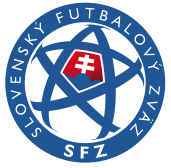 Ďakujem
Zelená karta – Fair play projekt SFZ